Welcome to You
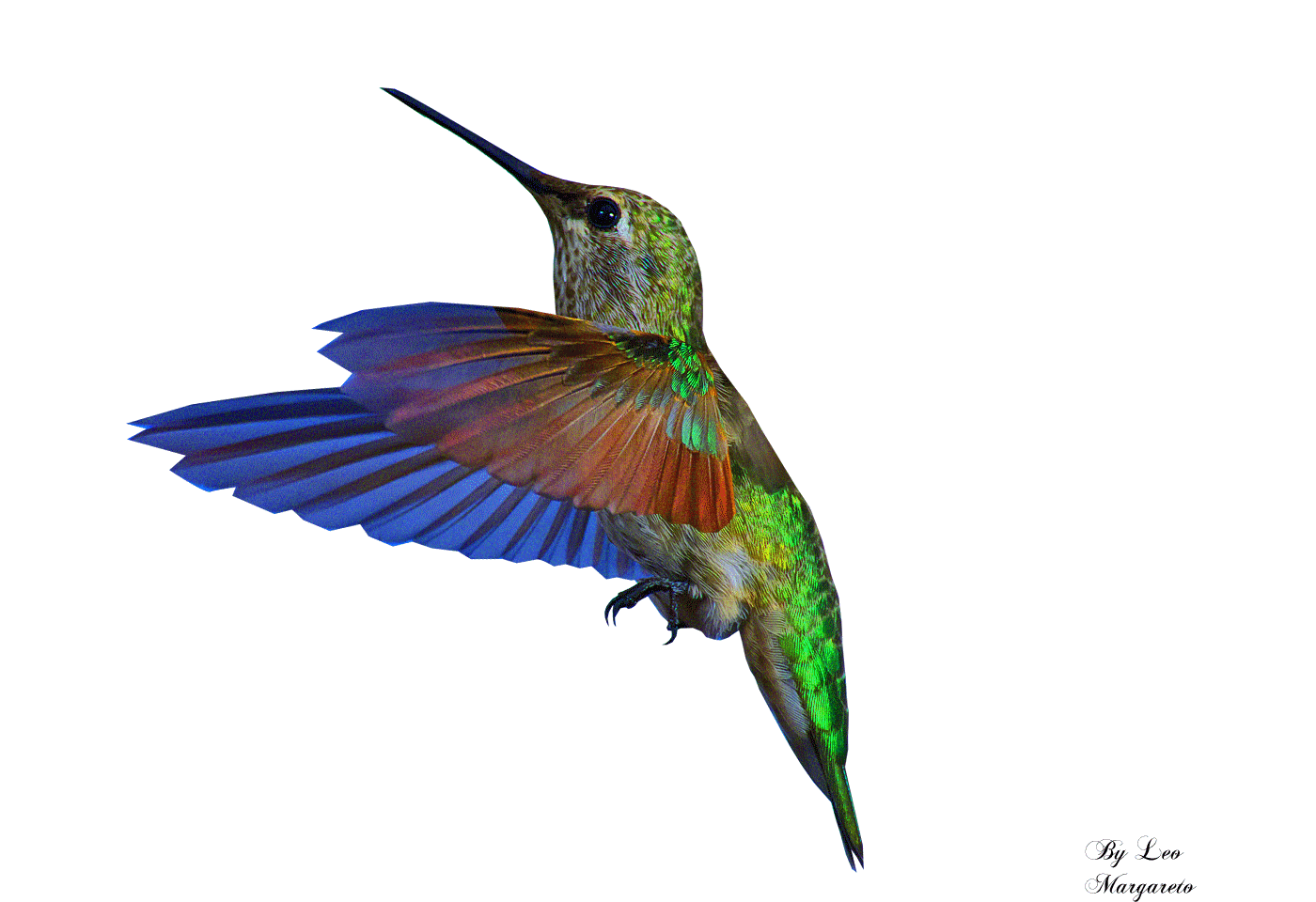 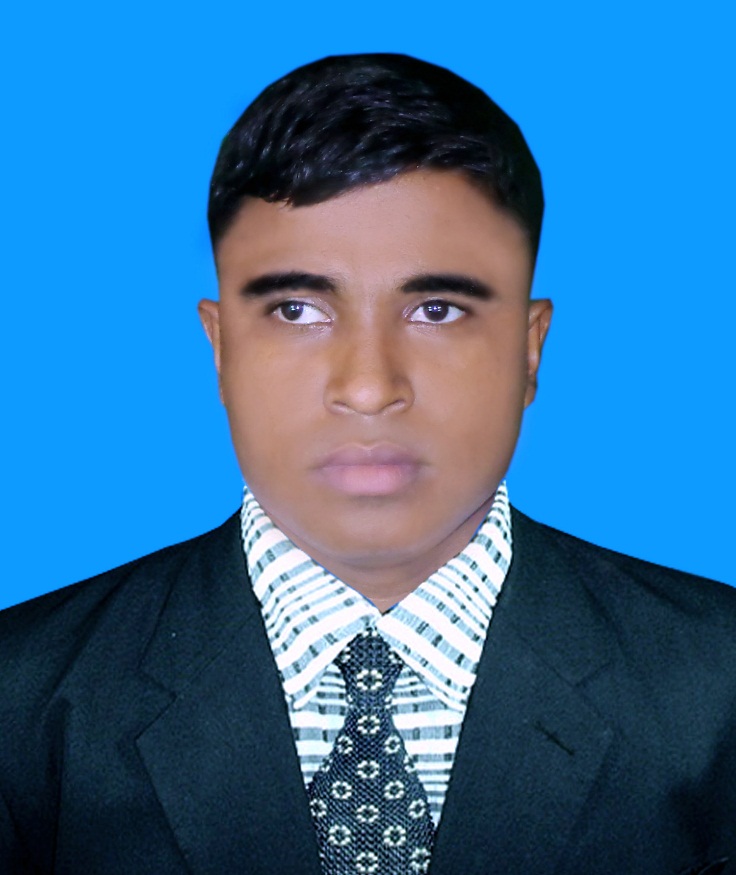 Introduction
A.Sukur Ali KhanAsistant Teacher (English)Naldha secondary SchoolFakirhat, BagerhatEmail : sukur360720@gmail.comMobile no-01922360720
Class: NineSubject :English 1st PaperUnit:7 ,Lesson :1Time :50 minutes
Let us see some pictures and try to answer:
What do you see in the picture?
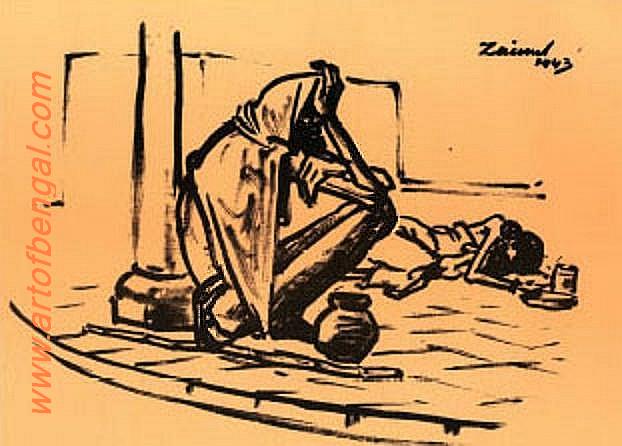 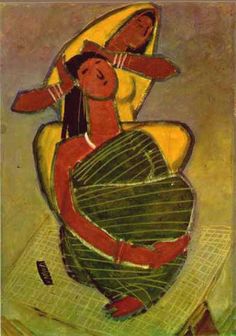 Do you know who has drawn this picture?
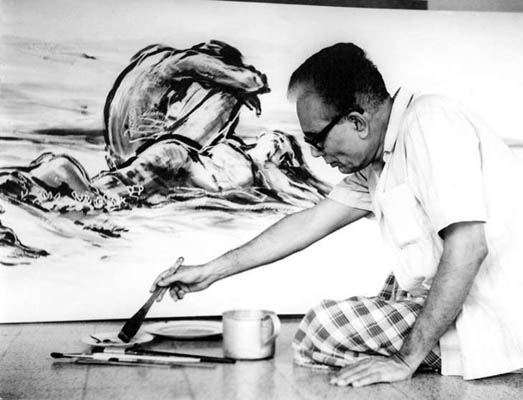 Do you know the person?
Can you guess what are we going to learn today?
We are going to learn about 
Zainul Abedin, the great artist
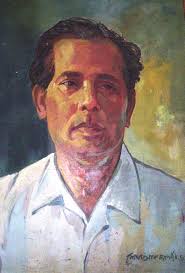 Zainul Abedin
Learning Outcomes
By the end of the lesson the students will be able to…

   use  some new words 
  tell about the biography of Zainul Abedin
   describe the remarkable works of Zainul                                                                                                                                                                                                                   Abedin
   read and understand texts through silent                 reading
   ask and answer questions
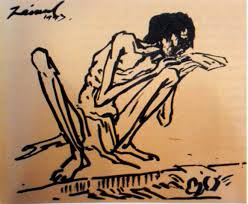 A time when there is little food in a region.
Famine
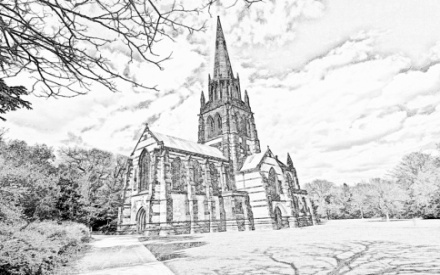 A drawing made very quickly.
Sketch
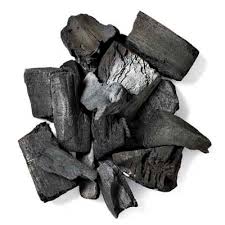 A black substance made by burning wood.
Charcoal
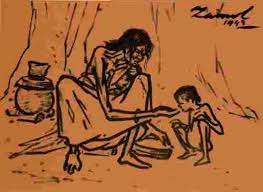 Suffering or death caused by lack of food
Starvation
Biography of Zainul Abedin at a glance
Remarkable Paintings of Zainul Abedin
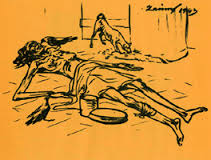 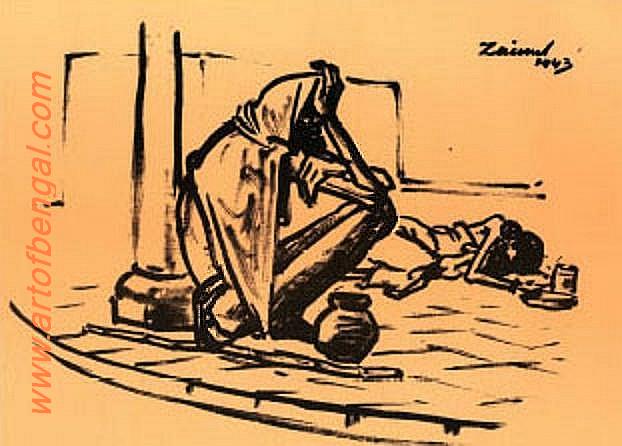 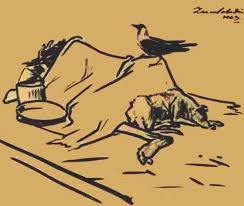 Famine In 1940
He organized the ‘NABANNA’ exhibition in 1969.In it a 65- foot long scroll painting exhibited the artistic protect against the Pakistan regime.
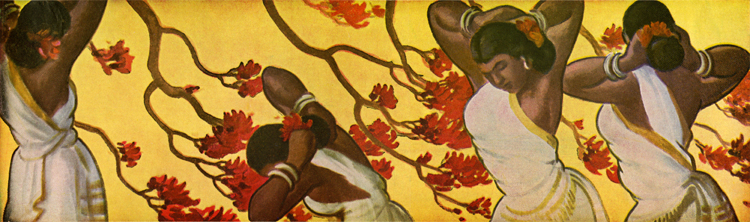 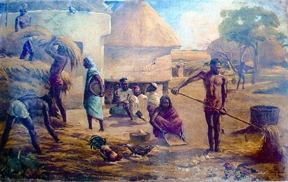 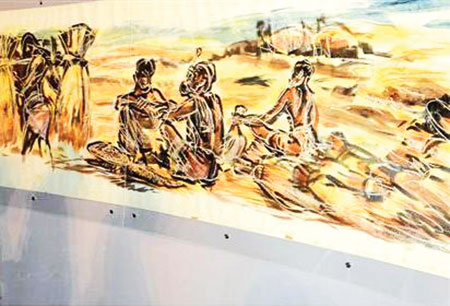 Nabanno Utshob
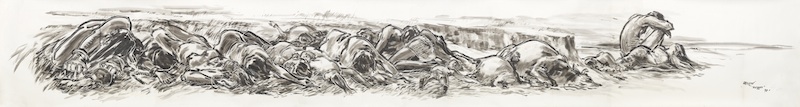 Manpura
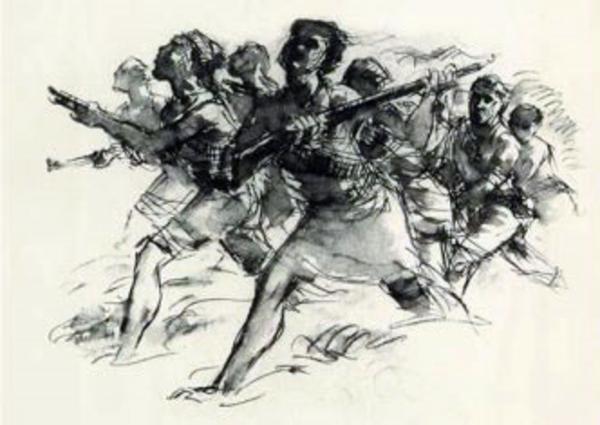 Non- cooperation movement in Zainul’s  art against the Pakistan
Institutions Founded By Zainul Abedin
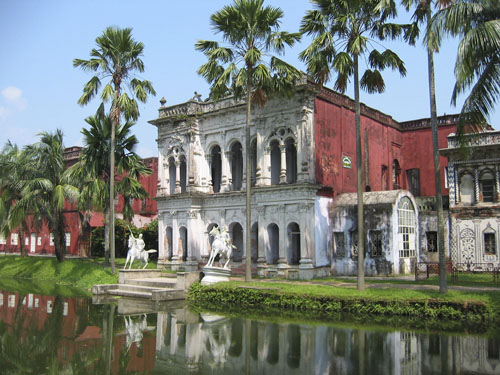 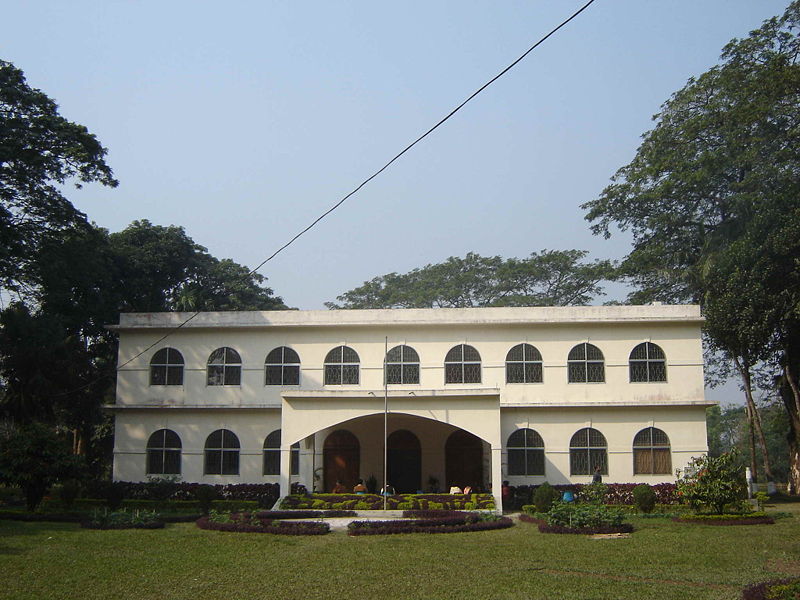 Folk Art Museum at Sonargaon
Zainul Abedin Shangrahasala in Mymensingh
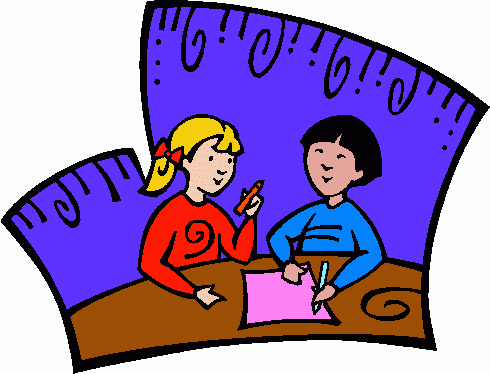 Pair Work
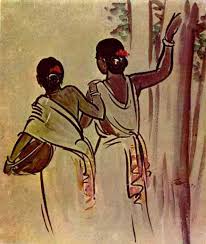 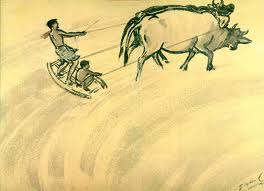 Describe the pictures in pairs
Group Work
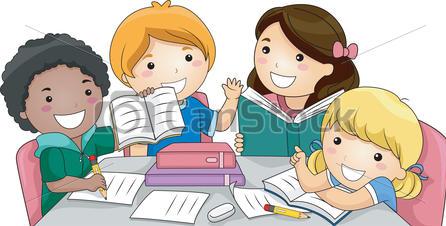 The following sentences are in wrong order. Write them in correct order.

He designed the pages of the constitution of Bangladesh. The river Brahmaputra played a predominant role in his paintings. Zainul Abedin is an internationally renowned artist. He hails from Kishorganj. He is the founding father of Bangladeshi art.
Evaluation
Who is considered the founding father of Bangladeshi art? 
Name some famous paintings of Zainul Abedin.
Where did he found the Folk Art Museum?
When did Zainul Abedin get the Governor’s gold medal?
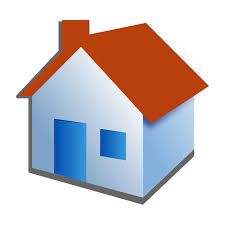 Homework
Write a paragraph about Shilpacharya Zainul Abedin within 70 words using the following clues.
born -- drawing -- school -- father -- artistic -  beauty
[Speaker Notes: Time : 2 M]
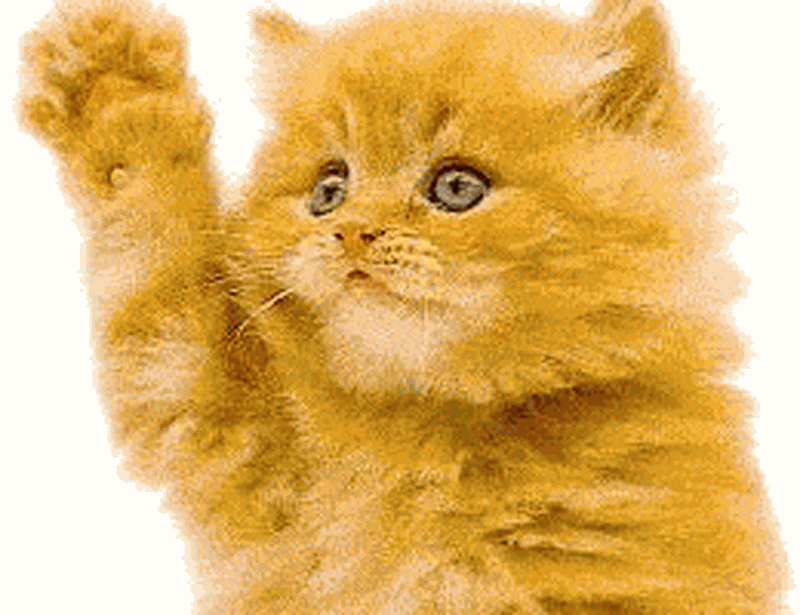 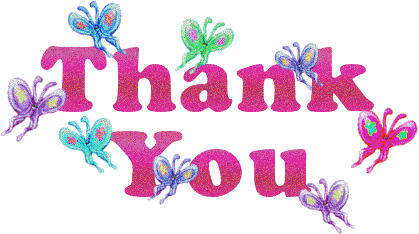